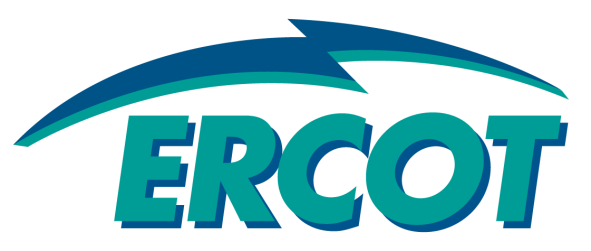 FIS and Generation Commissioning Challenges

Chad Thompson
Manager, Operations Support
 
Reliability & Operations Subcommittee Meeting

ERCOT Public
January 7, 2016
Full Interconnection Study
Identify where and how to connect a resource
Identify risks of interconnection
No TO/RE/QSE requirement to resolve issues identified
Thermal constraints: OK
Non-Thermal (e.g. stability) constraints: not OK
No ERCOT requirement to reject if resolutions to issues are not proposed (incomplete)
If FIS meets PG requirements, FIS completed, approved, filed, and construction/commissioning ensues
Generator Commissioning
Commissioning Plans submitted to ERCOT
ERCOT coordinates commissioning process
No TO/RE/QSE requirement to notify ERCOT if stability issues are resolved
Generic Transmission Constraints (GTCs) created to address stability issues
Topic for Discussion
ERCOT is observing an increase in generators seeking interconnection that have “unmitigated” stability problems that were identified during the FIS process
Increase in the number of GTCs
These “local” GTCs impact specific generators; not a classical use of GTCs
If this trend continues, management of GTCs may become a situational awareness risk
Questions for Consideration
Why would/should an FIS be approved if a proposed facility introduces stability issues?
Why would/should a generator want to connect with stability issues when it guarantees curtailment?
If an FIS identifies a stability problem, should there be provisions to mitigate, or at least address, the stability issues laid out in the FIS before the generator begins commissioning?
What market rules changes are needed to address and strengthen the interconnection process?
First Steps
Open the discussion at ROS
Request that PLWG be assigned the task of taking this concept in detail
Report back to ROS